Logistic Regression
L1, L2 Norm

Summary and addition to Andrew Ng’s lectures on machine learning
Linear Regression
Price($1000)
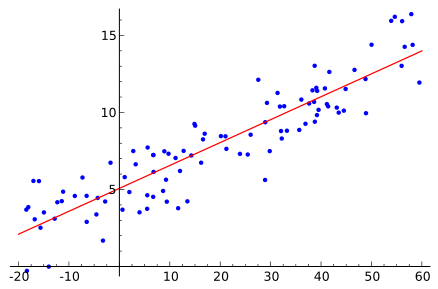 Predict continuous values as outcomes
Categorical outcome violates the linearity
y=x+5
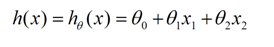 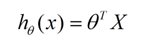 Area(m^2)
http://en.wikipedia.org/wiki/File:Linear_regression.svg
What is Logistic Regression
A “classification algorithm”. In nature, it is a transformed linear regression
Transform the output to the range of 0~1 and then project the continuous results to discrete category
predict class label base on features
i.e. Predict whether a patient has a given disease based on their age, gender, body mass index, blood test, etc.
Two types of Logistic Regression
Binomial
Multinomial
two possible outcomes

i.e. spam or nor spam
3 or more types of outcomes



i.e. Disease A, B,C..
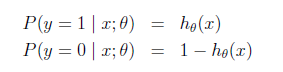 Logistic Function
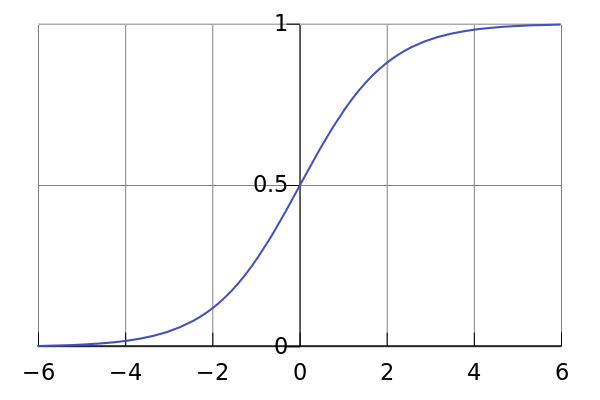 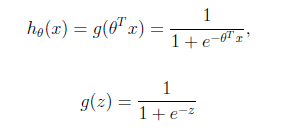 http://en.wikipedia.org/wiki/File:Logistic-curve.svg
Logistic Function Summary
F(t): Probability of dependent variable belongs to the certain category

Link between linear regression and probability
-infinity<Input<infinity
Logistic function
0<=Output<=1
Decision Boundary
ContinuousDiscrete


Y=1 if hθ(x) ≥ 0.5
θTx ≥ 0
Y=0 if hθ(x) < 0.5
θTx < 0
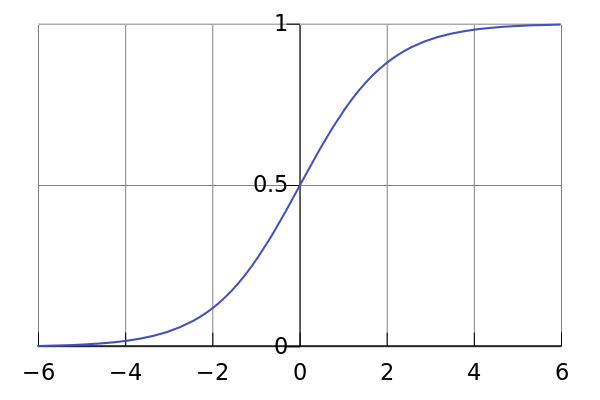 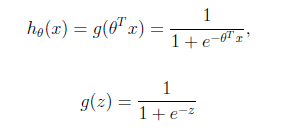 Linear Boundary Example
θTx =
θTx ≥ 0, fall on the  
Upper side of the line, 
Predicting y=1
θTx < 0, fall on the lower 
side of the Line, predicting
Y=0
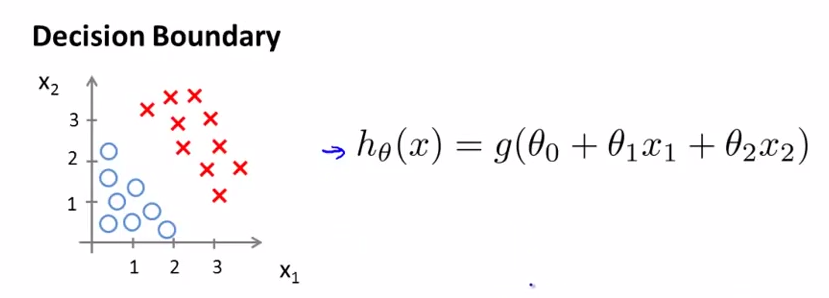 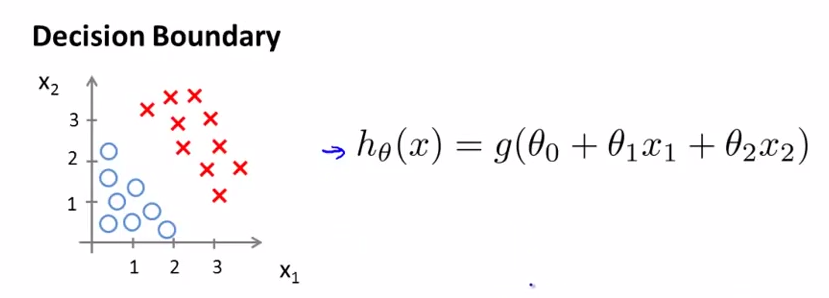 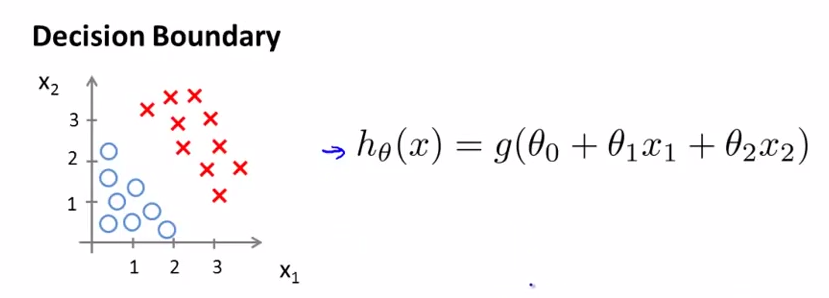 θTx
Nonlinear Boundary Example
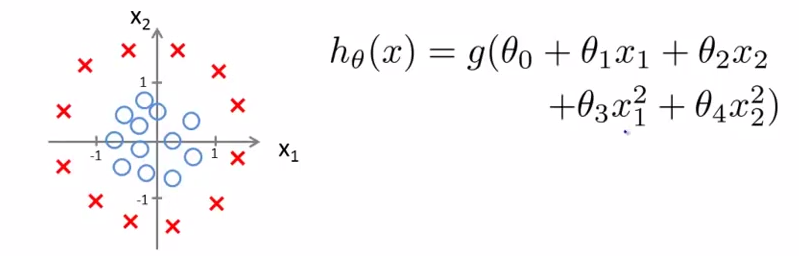 θTx = 

θTx ≥ 0, fall outside circle,
Predict y=1
θTx < 0, fall inside circle,
Predict y=0
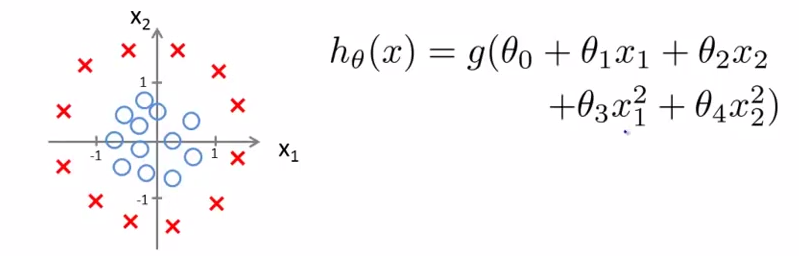 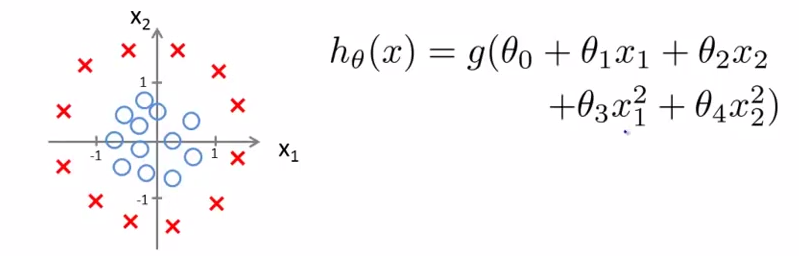 Cost Function for Linear Regression
Cost function of linear regression


Can not be applied to logistic regression, because the function is non-convex and thus hard to be minimized
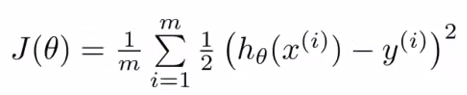 Cost function for logistic regression
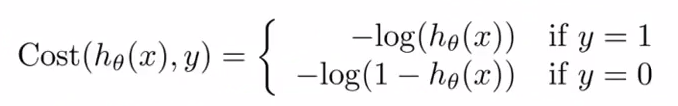 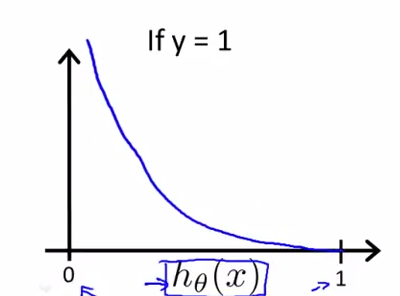 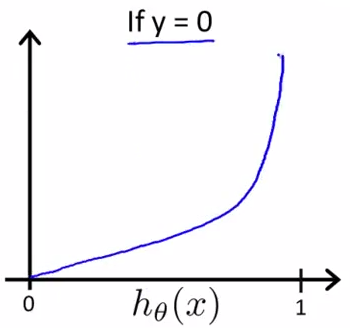 Estimate Parameters
Minimize the total cost


Find the best set of parameters θ


Methods: Gradient descent, mean square
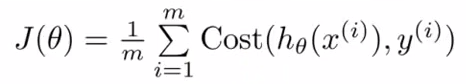 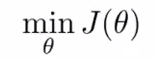 Gradient descent to find parameters
Step 1. randomly assign values to θ
Step 2. update θ according to following algorithm until reach the minimum J(θ).
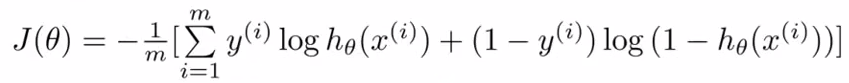 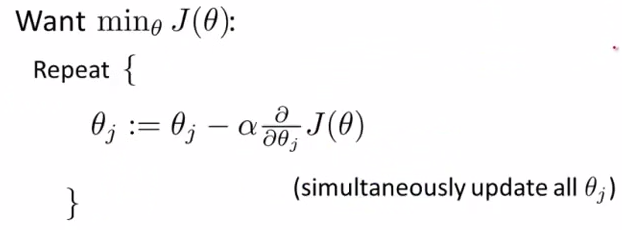 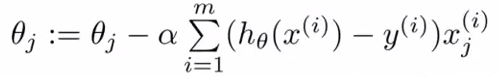 Mean Square method
Let X be the feature matrix, the class labels be Y vector, then we can calculate
   the parameters directly as
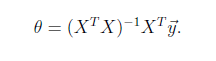 Multinomial Classification
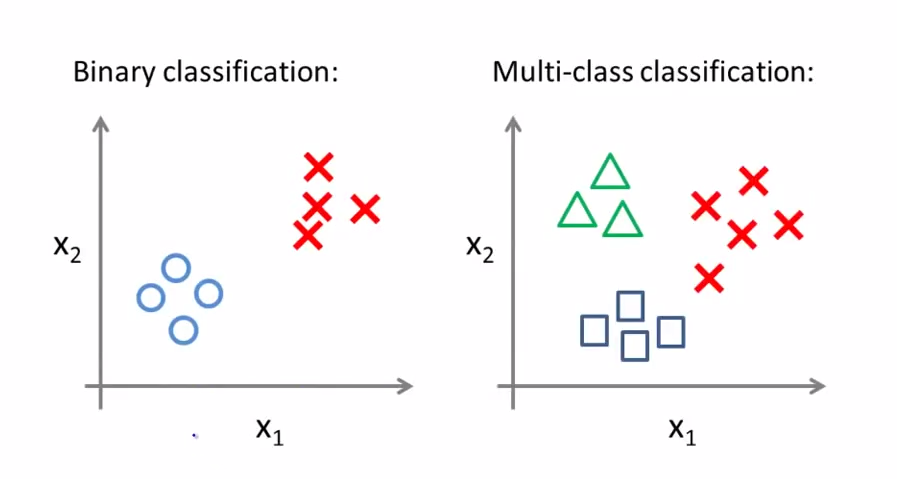 Emails: Spam, work, personal
Y=1,2,3

Weather: sunny, rain, snow, windy
Y=1,2,3,4
One-vs-all Regression
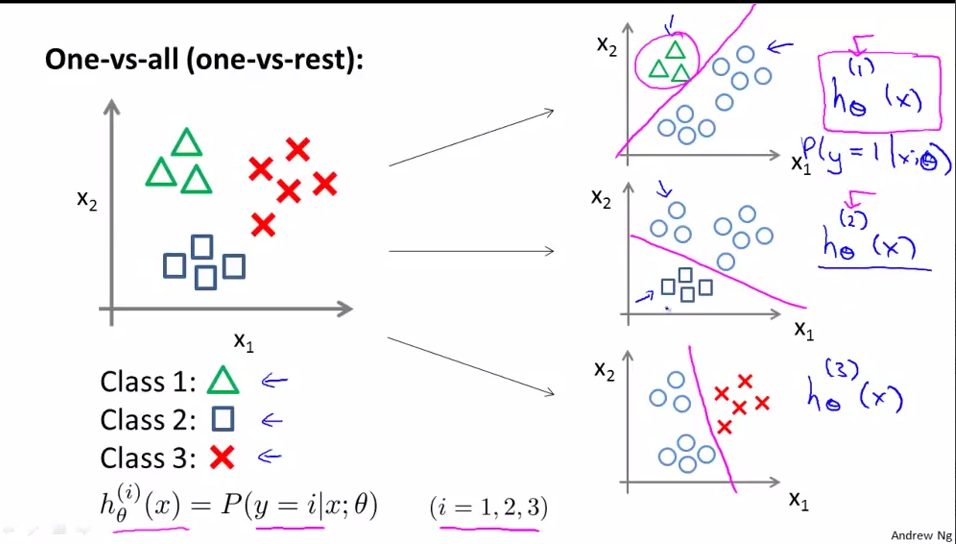 One-vs-all Summary
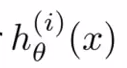 Train a logistic regression classifier 
For each class i to predict the probability that y=i

For k classes, we need to train k classifiers
   
Given a new input x, feed x into the each of the classifier, pick the class i that maximize the probability
Norm
Norm is a total size or length of all vectors in a vector space or matrices
Given a vector space V, a norm on V is a function p: VR with the following properties:
p(av)=|a|p(v) (absolute homogeneity)
P(u+v)<= p(u)+p(v) (triangle inequality)
If p(v)=0, then v is the zero vector
Source: http://en.wikipedia.org/wiki/Norm_(mathematics)
Ln Norm
Let x to be a vector or a matrix, then the ln norm of x  is defined as



Mathematic properties of difference norm are very different
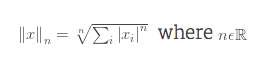 Source http://rorasa.wordpress.com/2012/05/13/l0-norm-l1-norm-l2-norm-l-infinity-norm/
L1-norm (Manhattan norm)
Defined as


Manhattan distance defined as
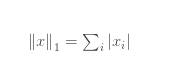 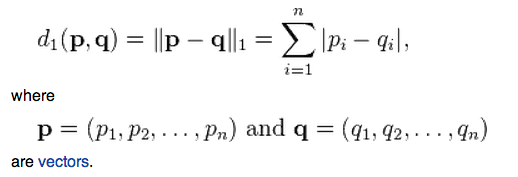 http://en.wikipedia.org/wiki/Taxicab_geometry
L2-Euclidean norm
Defined as


Euclidean distance defined as
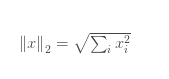 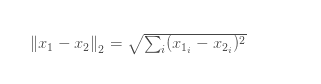 Example
V = (1,2,3)
L1&L2 regulation
Goal



Regulation
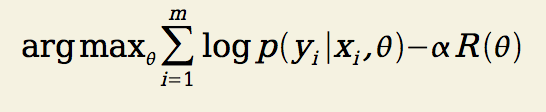 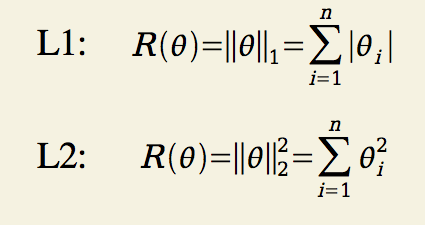 http://cs.nyu.edu/~rostami/presentations/L1_vs_L2.pdf
Sources
“Machine Learning” Online Course, Andrew Ng,http://openclassroom.stanford.edu/MainFolder/CoursePage.php?course=MachineLearning
Afshin Rostami, Andew Ng. "L1 vs. L2 Regularization and feature selection.” 2004, http://cs.nyu.edu/~rostami/presentations/L1_vs_L2.pdf.
JerryLead, 2011, http://www.cnblogs.com/jerrylead/archive/2011/03/05/1971867.html 
http://en.wikipedia.org/wiki/Logistic_regression 
Book of Rorasa, http://rorasa.wordpress.com/2012/05/13/l0-norm-l1-norm-l2-norm-l-infinity-norm/